Цветы  своими руками из бумаги«Ландыши»
Дети  подготовительной  группыРуководитель :  воспитатель   Подножкина  Наталья Эдуардовна МДОУ  №6   города  Конаково, Конаковского района, Тверской области.
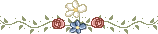 Ландыш – это красивый весенний цветок, который обладает обворожительным великолепием. Он является символом чистоты и любви. О ландышах с древних времен слагали много легенд. Все они твердо утверждали, что это прекрасный и волшебный цветок. Увидев ландыш, с этим даже и спорить, не хочется. Французы даже отмечают праздник ландыша, который у них проводится в первое майское воскресение. Все жители в этот день украшают свои дома этими красивыми цветками. Ландыши в этот день можно увидеть везде. С помощью ландышей признаются в любви и делают предложение руки и сердца. Так что этот цветок нельзя назвать простым, он действительно волшебный. Ведь дарит он людям не только радость и красоту, но и любовь. Во многих странах ландыш был священным цветком.	 Вспомним сказку  братьев Гриммм   о Белоснежке   …… " Когда Белоснежка спасалась от злой мачехи, она случайно рассыпала своё ожерелье, превратившееся в душистые цветы. Они служат фонариками для гномов, в них живут маленькие лесные человечки — эльфы. В ландышах прячутся на ночь солнечные зайчики….."	Ландыш был любимым цветком Петра Ильича Чайковского, ему он посвятил своё стихотворение:                                О, ландыш! Отчего так радуешь ты взоры?                          Другие есть цветы роскошней и пышней,                          И ярче краски в них и веселей узоры, -                          Но прелести в них нет таинственной твоей.                          В чем тайна чар твоих? Что ты в душе вещаешь?                          Или радостей былых ты призрак воскрешаешь,                          Или блаженство нам грядущее сулишь?
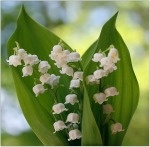 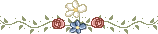 Нам так нравится делать подарки для наших близкихА что может быть лучше подарка, приготовленного своими руками к празднику 8 марта ?
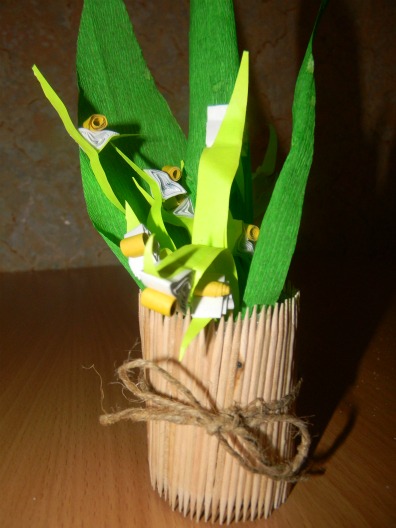 МАТЕРИАЛ ДЛЯ ИЗГОТОВЛЕНИЯ
Для создания  цветов  - « ЛАНДЫША» вам понадобятся:- белая, зелёная, жёлтая  бумага- ножницы или канцелярский нож - линейка - деревянная шпажка (или тонкий стержень) - клей ПВА
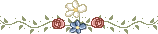 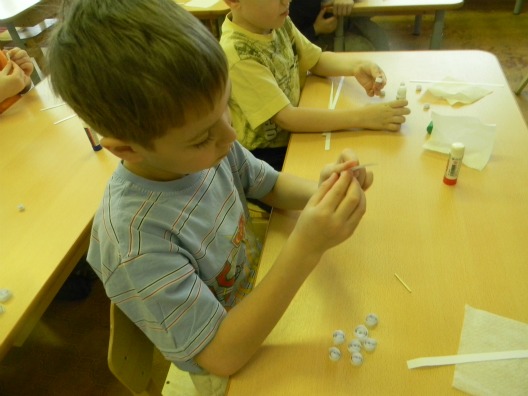 Для цветка «Ландыша»
 Из бумажных лент белого цвета (нарезанных  шириной 0.7 см. или специального материала для квиллинга )приёмом бумагокручения – 
«Тугая спираль» скрутить ленту и приклеить кончик, не снимая спирали с иглы, чтобы лента не раскрутилась. Затем придать форму « Глазика». Также из половины жёлтой  ленточки, приёмом «тугой спирали» скрутить тугую спираль для тычинки «Ландыша».
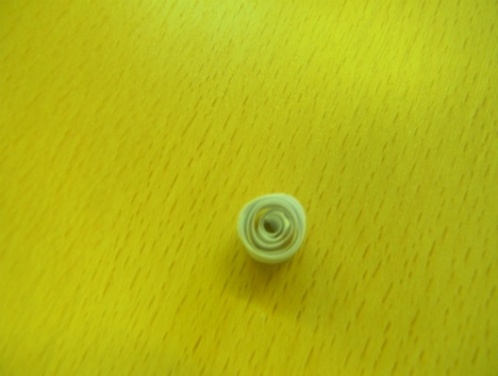 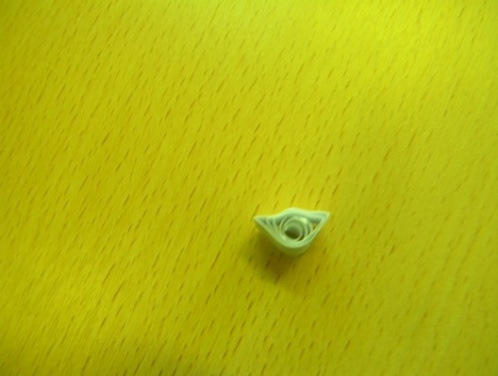 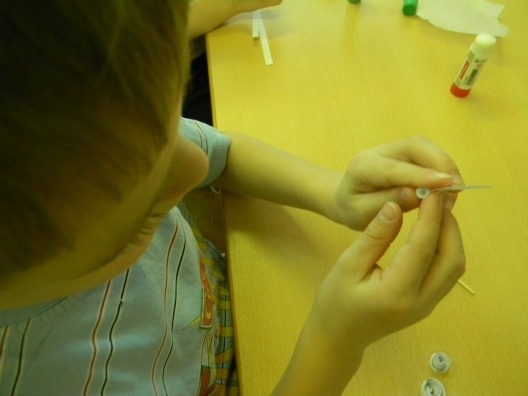 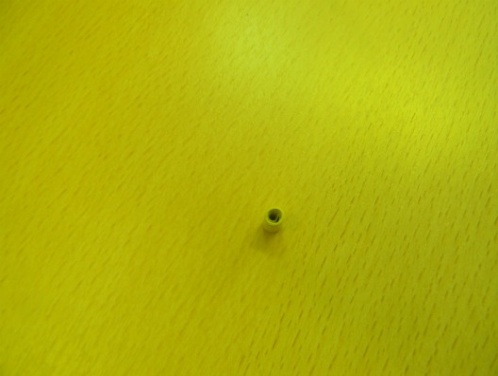 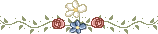 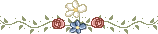 Склеить между собой заготовки для цветка. 
Затем у зелёных полосок кончики подрезать на искосок. Полоску сложить  между собой и склеить, а на кончики приклеить цветок.
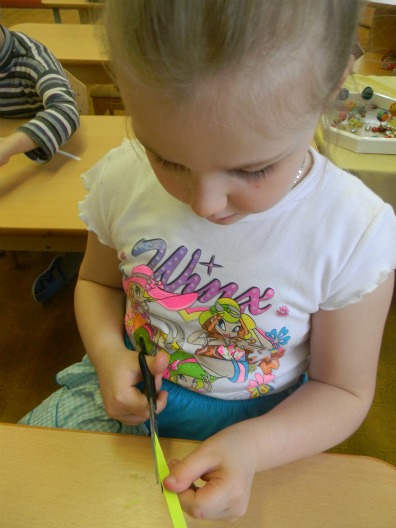 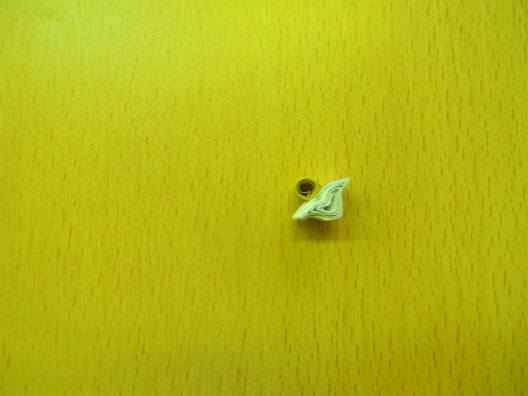 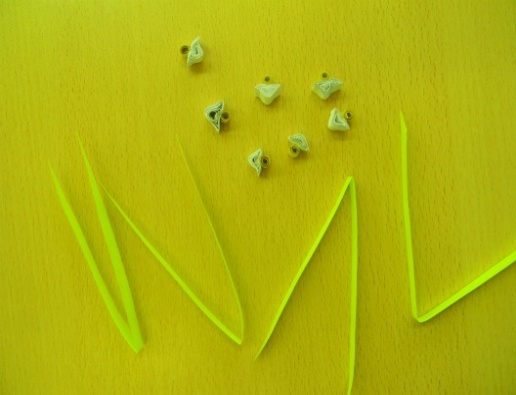 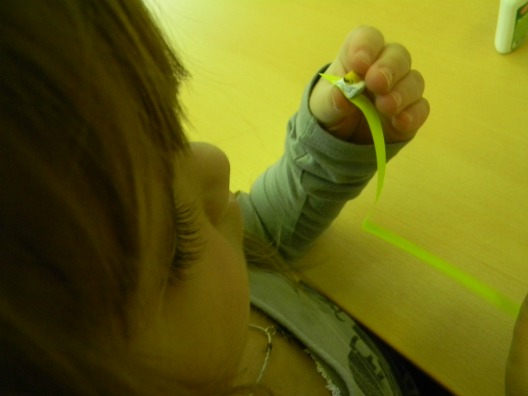 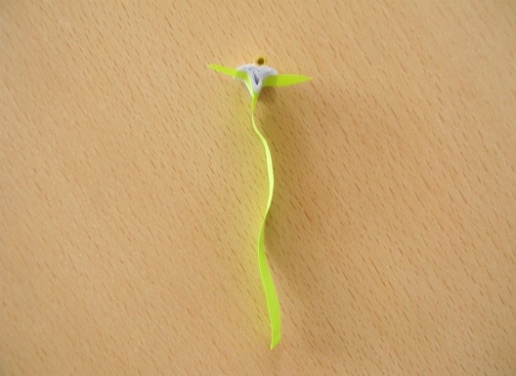 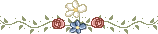 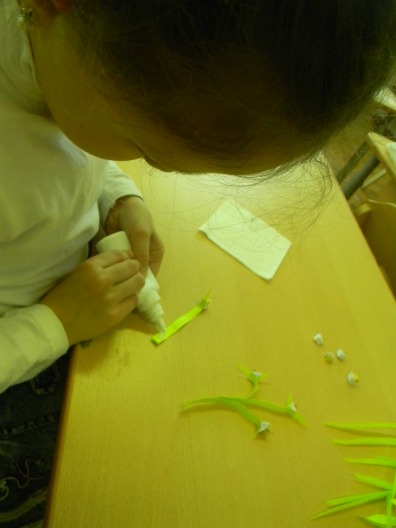 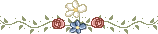 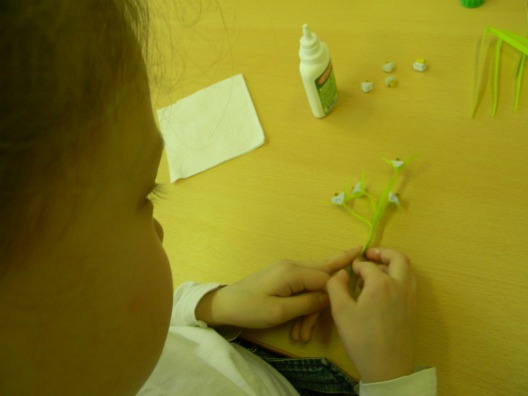 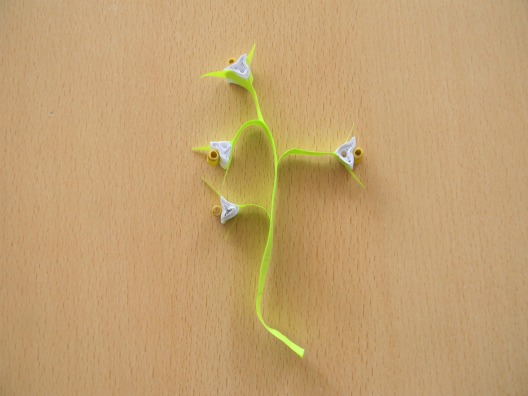 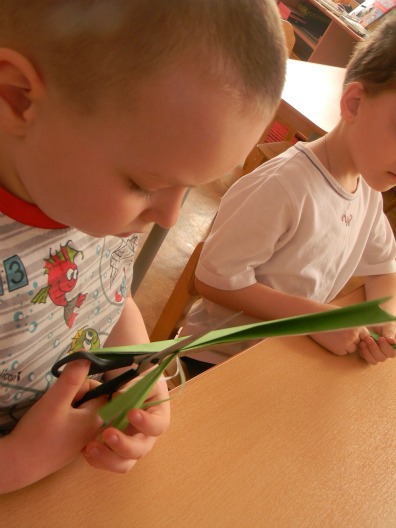 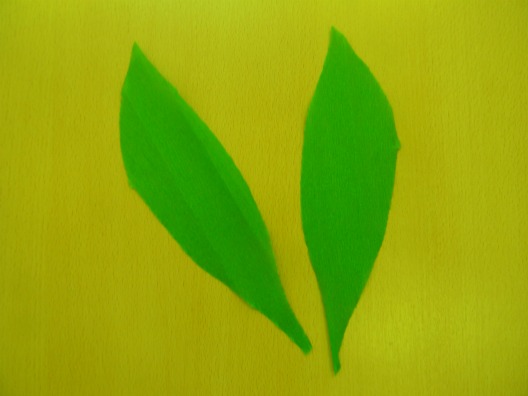 4-5  веточек цветка «Ландыша» склеить между собой по очерёдно………
Вырезать из зелёной бумаги удлинённые листья………
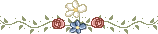 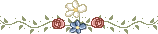 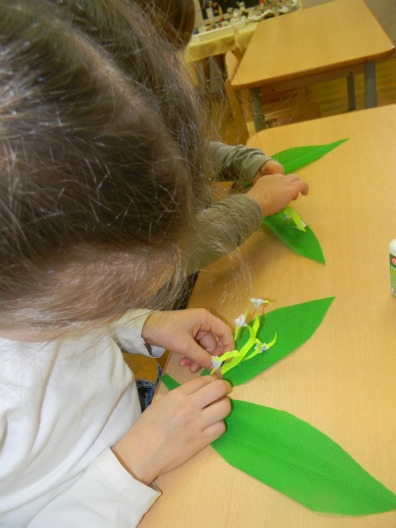 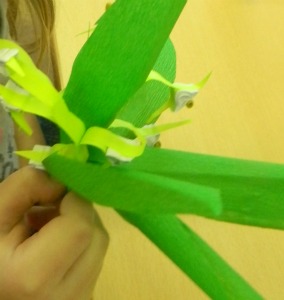 Между листьями приклеить цветок «Ландыша»………Ландыш готов!
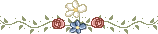 ВАЗОЧКА ДЛЯ ЛАНДЫШАИЗ бросового материала
Цилиндр из картона
Зубочистки
Шпагат верёвка
Клей ПВА
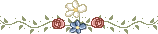 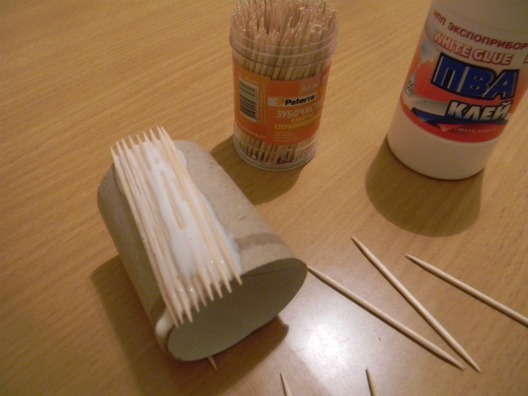 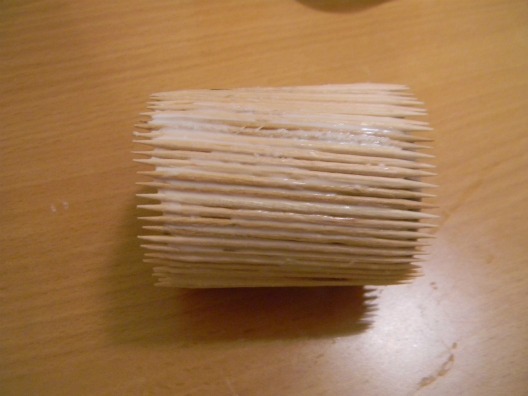 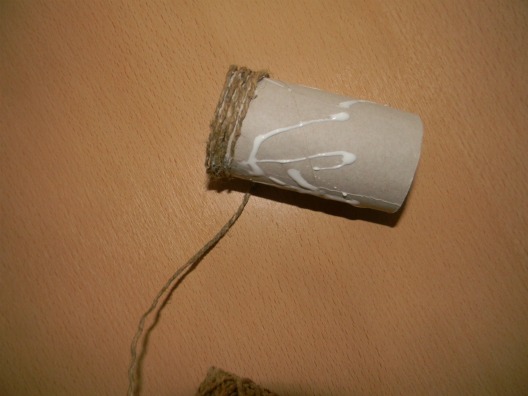 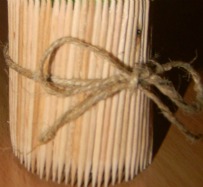 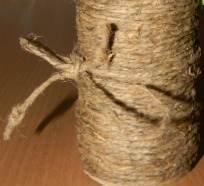 Цилиндр картона намазываем клеем, приклеиваем приготовленный  материал, делаем донышко из картона……………….украшаем бантиком из шпагата!
Вставляем цветок ландыша в вазу, подарок готов!!!
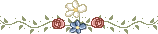 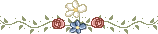 « Ландыши »
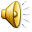 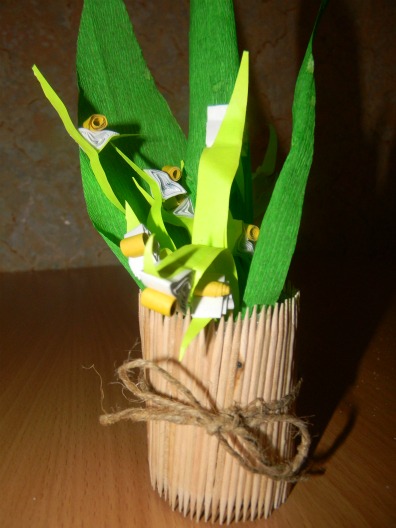 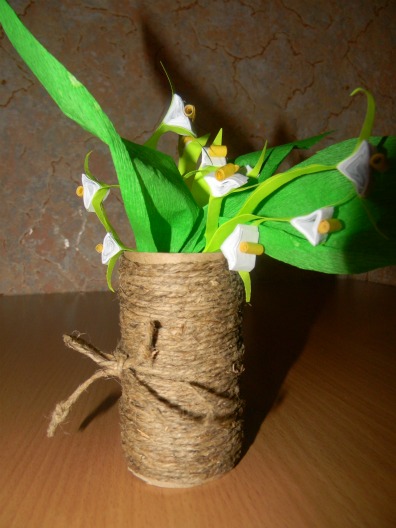 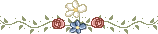